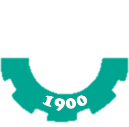 ГПОАУ ЯО «Ярославский промышленно-экономический колледж им. Н.П. Пастухова»
УЧАСТИЕ В ЭКСПЕРТНОЙ ДЕЯТЕЛЬНОСТИ ЧЕМПИОНАТОВ WS  КАК ФОРМА РОСТА ПРОФЕССИОНАЛЬНОГО МАСТЕРСТВА ПЕДАГОГА
Н.Ю. Прудова – зам. директора по УМ и ИД
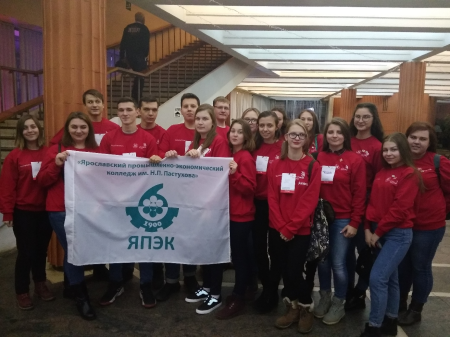 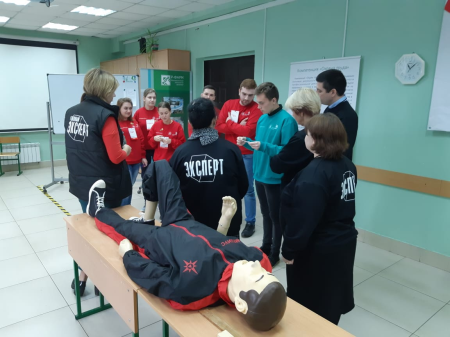 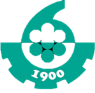 Я- эксперт
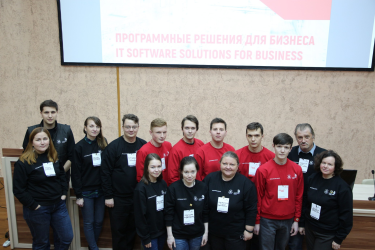 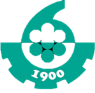 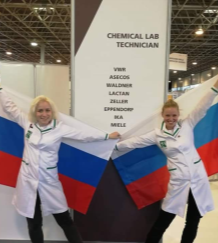 Мы - эксперты
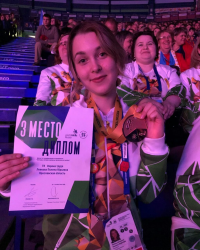 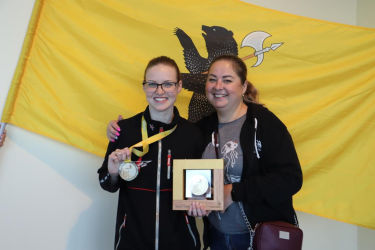 Эксперты в колледже
Опыт экспертной работы в проектах
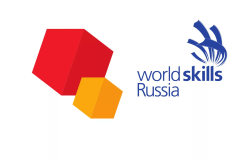 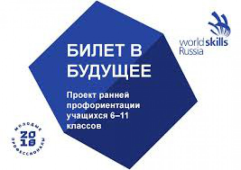 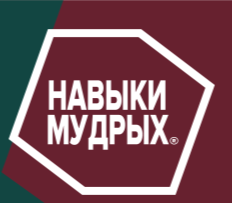 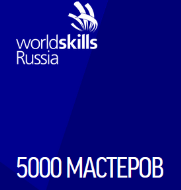 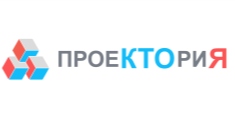 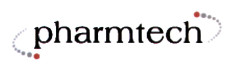 Экспертами не рождаются…
БЛАГОДАРЮ ЗА ВНИМАНИЕ!